The presentation will begin shortly
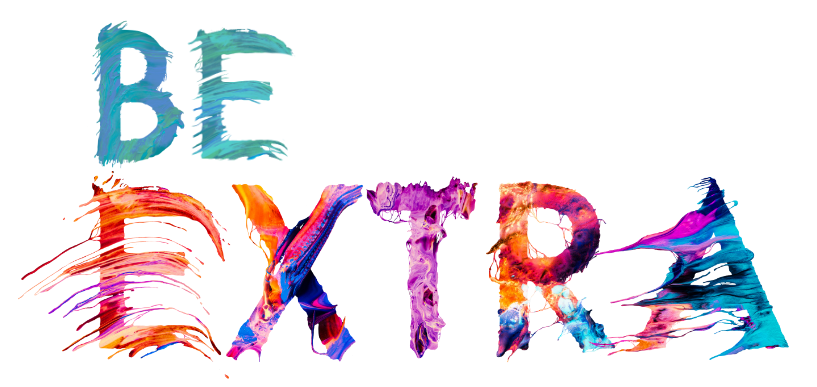 Cognitive behavioural therapy (cbt)
Bethany Garner, BSc, MPsycholSci, MBPsS
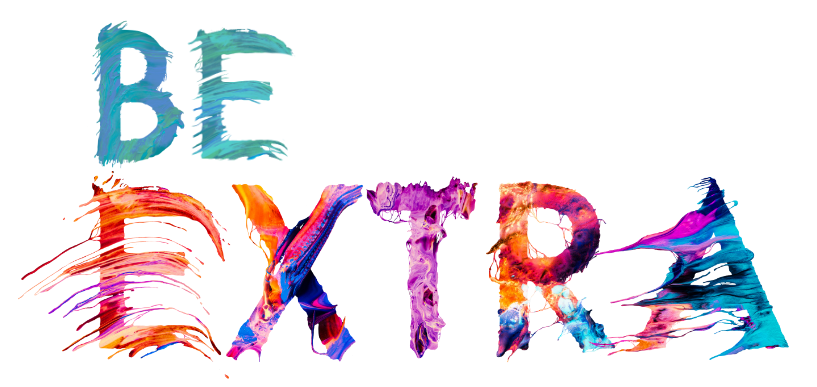 introductions
What will this session be about?
I am going to discuss some methods of CBT (cognitive behavioural therapy) to help with negative thinking and improve general wellbeing.
If anyone feels uncomfortable, you can leave at any time and if you want to rejoin, the team will let you back in.
My contact details will be available at the end and some links for mental health support will also be provided.
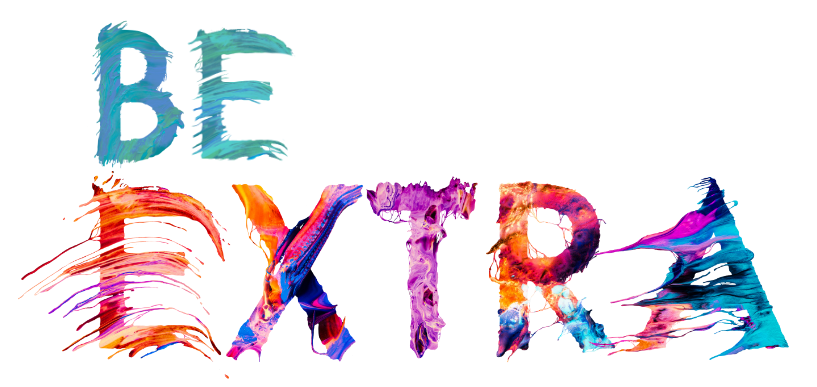 Introductions
Who am I?
Aspiring assistant psychologist with a postgraduate degree in clinical and health psychology and an undergraduate in psychology.
I have over two years experience working one to one with clients that have a diverse range of mental health issues.
Recent membership with the British Psychological Society 
Undertaking a CBT course and looking to improve my skills.
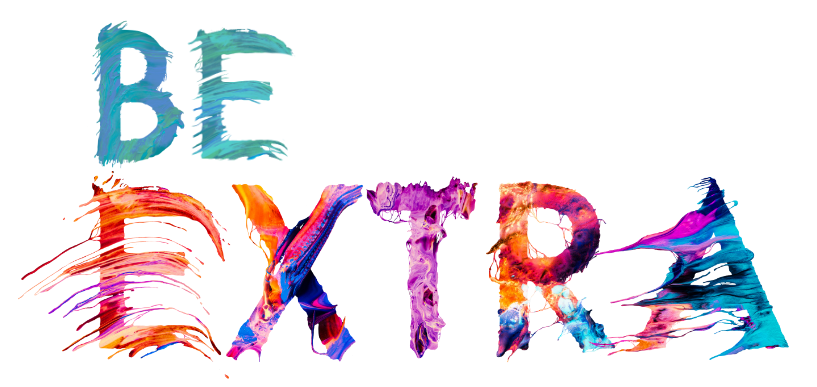 What is cbt?
CBT (Cognitive Behavioural Therapy) is a therapy to deal with negative thinking. It requires persistence and a lot of self work.
CBT focuses on providing you with tools to help you solve your current problems.
The key principles of CBT focus on addressing your patterns of thought.
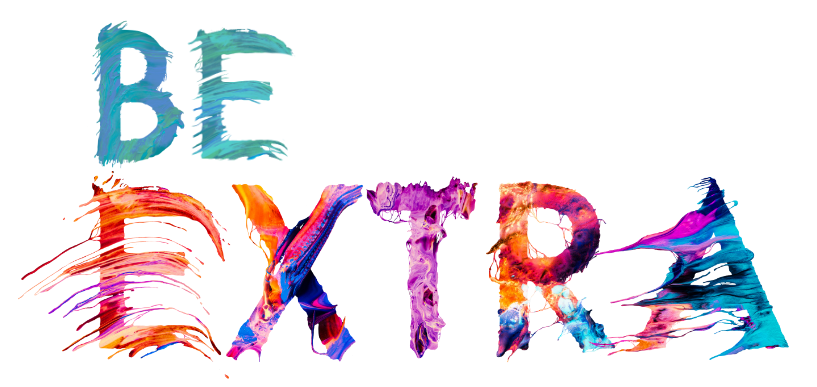 What is cbt?
CBT can help with both anxiety and depression, but also any symptoms of mild stressors.
These are lifelong skills that you will need to keep practicing – it doesn't’t work overnight! It takes time and practice.
CBT will help: Identify specific problems, become aware of unproductive thought patterns, identify negative thinking and learning new behaviours.
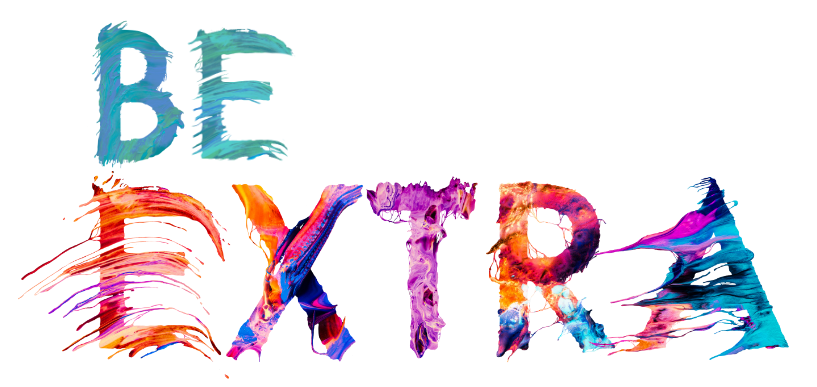 What else can cbt help with?
Dealing with grief
Learning to manage strong emotions (anger, fear, sadness)
Coping with depression, anxiety, panic attacks, PTSD, sleep disorders, bipolar disorders and many more.
Improving self-communication skills.
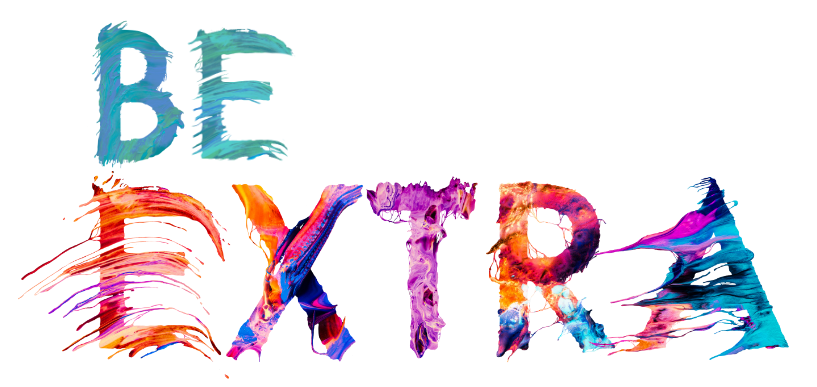 Negative thought patterns
Behaviours:
Thoughts:
Emotions:
Negative thought patterns
CBT is based around connecting your thoughts, behaviours and emotions.
Behaviours:
Thoughts:
Emotions:
Goals during cbt:
Goals should be:
Specific
Measurable 
Achievable
Realistic
Time-limited
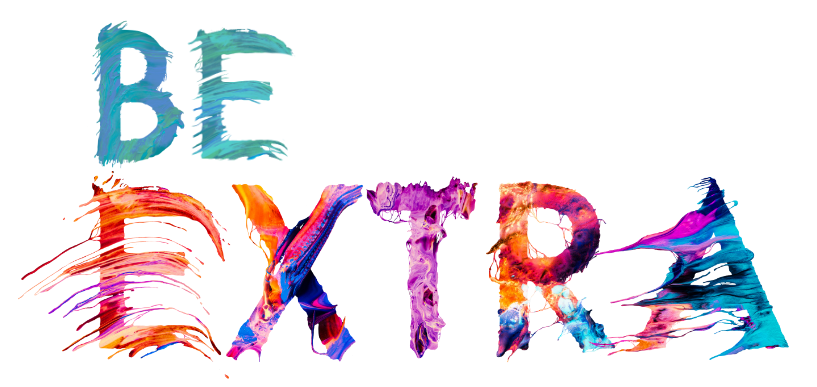 Getting started.
Now we know that thoughts, behaviours and emotions are linked, what might this mean?
It means that how we feel can influence how we behave and how we think.
But it also means that we can get stuck in repetitive cycles.
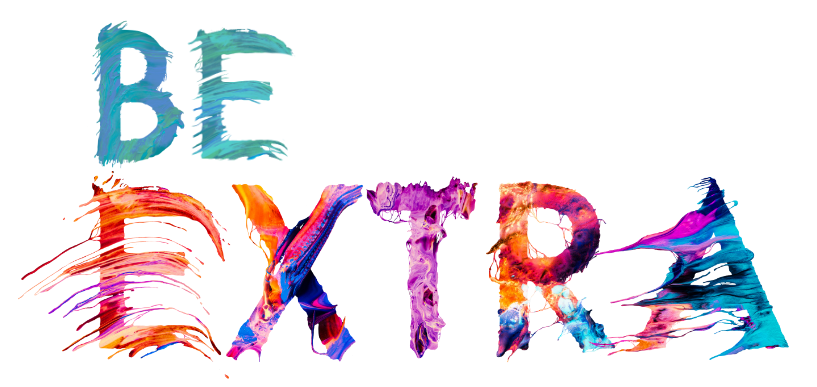 An example:
Losing your job is a current issue within the circumstances of COVID that many are facing.
This can lead to a great deal of stress and low mood.
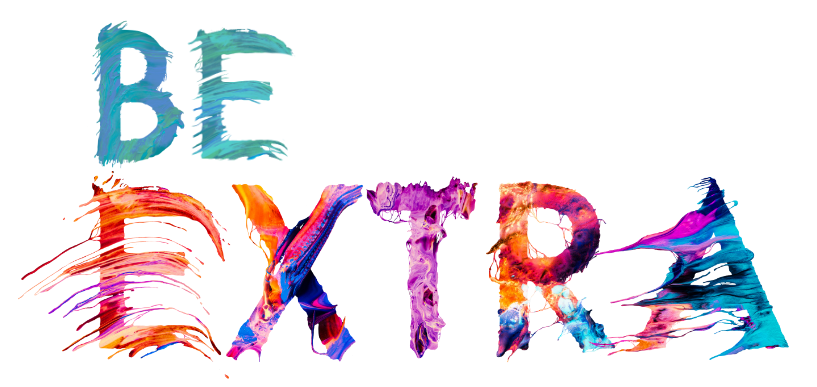 Perpetuating factors
VULNERABILITY BELIEFS
“I am not good enough”
TRIGGER
Risk of redundancy
Escalation of symptoms
THOUGHTS

“I am worthless”
“I am financially struggling” 
“There is no point”
“I don’t enjoy anything anymore”
EMOTIONS
Low mood, Guilt,  Exhaustion,
Distorted view of self
BEHAVIOURS
Isolate oneself from other, Distant, Socially avoidant, May take more risks, Disturbed sleep,
Argumentative.
Confirmation of beliefs
Perpetuating factors
VULNERABILITY BELIEFS
“I am not good enough”
TRIGGER:
Instability of job, instability of home life or relationships
Escalation of symptoms
THOUGHTS

“I am worthless”
“I am feeling miserable” 
“I can’t achieve what I want”
“I am unworthy ”
EMOTIONS
Low mood, Guilt,  
Worthlessness
BEHAVIOURS
Isolate oneself from other, Distant, Socially avoidant, May take more risks, Disturbed sleep,
Argumentative.
Confirmation of beliefs
Perpetuating factors
VULNERABILITY BELIEFS
“Being around others is risky” “I lose control in social situations”.
THOUGHTS

“Being on my own is safe”
“I am in control”
“I am away from conflict and challenge”
“There’s no point”
EMOTIONS
Overwhelmed, Uncertainty, Anxiety, Low mood,
Worthlessnes,Fear.
SAFETY BEHAVIOURS
Safety Behaviour)
Finding social situations increasingly more difficult as isolating behaviour becomes a habit

Staying away from situations that are uncomfortable, may lead to more social anxiety/ more isolation
Breaking the cycle
Breaking the cycle
1. Start Journaling your negative thoughts.
2. Start identifying patterns within negative thought journals.  Are there any recurring negative thoughts, do any of them link together or have a similar theme? 
 3. Restructure. We’ve identified patterns, now we need to challenge them. What are the objective facts about a situation? For example, if you believe that you must have a high-paying job to be a respectable person, but you’re then laid off from your high-paying job, you will begin to feel bad about yourself. Instead of accepting this faulty belief that leads you to think negative thoughts about yourself, you could take an opportunity to think about what really makes a person “respectable,” a belief you may not have explicitly considered before.
How to restructure
How do we restructure thoughts?
Look at the facts of the situation. We tend to always focus on the negatives (this is called filtering). We need to start feeling compassionate about ourselves and finding the positives in a difficult situation. If this is hard, asking a close friend or a family member what they think may help.
Accepting our faulty beliefs is easy to do, we tend to be over critical, rather than self loving and kind to ourselves.
Repeating statements “I am confident, I can do this”, or “I am worthy” rather than self defeating statements can help with negative thoughts too.
Playing out a script
If negative thoughts are around a particular fear or worry, play out the entire script in your head – what is the worst that could happen? Is it really that bad? Are there any outcomes that might happen in the “worst scenario” that you haven't thought about?
Worksheet examples – very important!
Statement:

“I am not good enough”

“Nobody likes me”

“I am a bad person”.
Fact or Opinion?

F/O


F/O

F/O
How likely is this scenario to happen? Is it a worse case scenario?
Is this scenario as black and white as it seems?
Could others have different perspectives? Like what?
How did this thought come to me? Was the source reliable?
What am I thinking?
Am I looking at ALL the facts? Or just the supporting facts..
Am I entertaining this thought out of habit, or do the facts truly support it?
Am I over inflating the facts?
Adaptive thinking
Date/Time
Negative automatic thought:    
What thoughts went through your head at the time?
Intensity: 1/10
How do you feel about the original thought now? /10?
Situation:
What lead to the unpleasant emotion?
What distressing physical  sensations do you have?
Adaptive Thought:
Is there another way you can think about this, what are the facts? Is this unhelpful thought a fact? Is there another way we can look at this situation that is  more balanced and realistic?
Intensity: 1/10
What emotions did you feel at the time? How much did you believe them ? (/10)
Any questions?
You can email me at:  bethanygarner_@hotmail.com 
You can also contact me via mobile: 07415382167
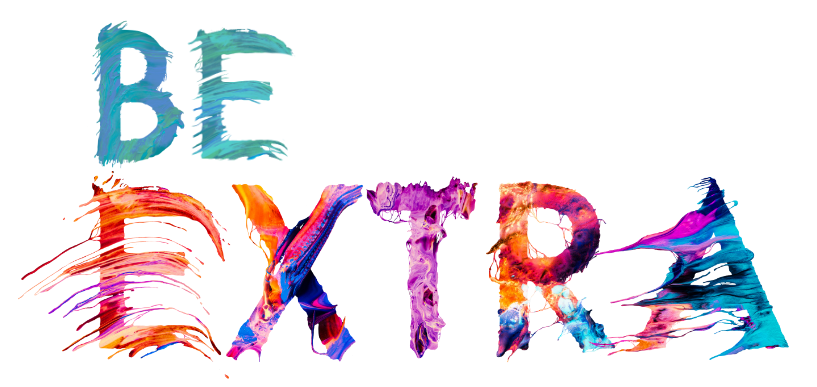 Some links for support:
Anxiety UK
Charity providing support if you have been diagnosed with an anxiety condition.
Phone: 03444 775 774 (Monday to Friday, 9.30am to 5.30pm)
Website: www.anxietyuk.org.uk
Bipolar UK
A charity helping people living with manic depression or bipolar disorder.
Website: www.bipolaruk.org.uk
CALM
CALM is the Campaign Against Living Miserably, for men aged 15 to 35.
Phone: 0800 58 58 58 (daily, 5pm to midnight)
Website: www.thecalmzone.net
Men's Health Forum
24/7 stress support for men by text, chat and email.
Website: www.menshealthforum.org.uk
Mental Health Foundation
Provides information and support for anyone with mental health problems or learning disabilities.
Website: www.mentalhealth.org.uk
Some links for support
Mind
Promotes the views and needs of people with mental health problems.
Phone: 0300 123 3393 (Monday to Friday, 9am to 6pm)
Website: www.mind.org.uk
No Panic
Voluntary charity offering support for sufferers of panic attacks and obsessive compulsive disorder (OCD). Offers a course to help overcome your phobia or OCD.
Phone: 0844 967 4848 (daily, 10am to 10pm). Calls cost 5p per minute plus your phone provider's Access Charge
Website: www.nopanic.org.uk
OCD Action
Support for people with OCD. Includes information on treatment and online resources.
Phone: 0845 390 6232 (Monday to Friday, 9.30am to 5pm). Calls cost 5p per minute plus your phone provider's Access Charge
Website: www.ocdaction.org.uk
Some links for support
Rethink Mental Illness
Support and advice for people living with mental illness.
Phone: 0300 5000 927 (Monday to Friday, 9.30am to 4pm)
Website: www.rethink.org
Samaritans
Confidential support for people experiencing feelings of distress or despair.
Phone: 116 123 (free 24-hour helpline)
Website: www.samaritans.org.uk
SANE
Emotional support, information and guidance for people affected by mental illness, their families and carers. 
Textcare: comfort and care via text message, sent when the person needs it most: www.sane.org.uk/textcare
Peer support forum: www.sane.org.uk/supportforum
Website: www.sane.org.uk/support
Some links for support
OCD UK
A charity run by people with OCD, for people with OCD. Includes facts, news and treatments.
Phone: 0333 212 7890 (Monday to Friday, 9am to 5pm)
Website: www.ocduk.org
PAPYRUS
Young suicide prevention society.
Phone: HOPElineUK 0800 068 4141 (Monday to Friday, 10am to 5pm and 7pm to 10pm, and 2pm to 5pm on weekends)
Website: www.papyrus-uk.org
Thanks for listening! 
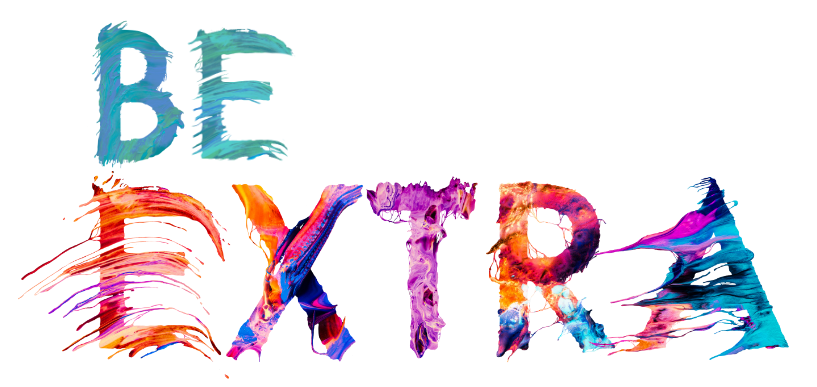